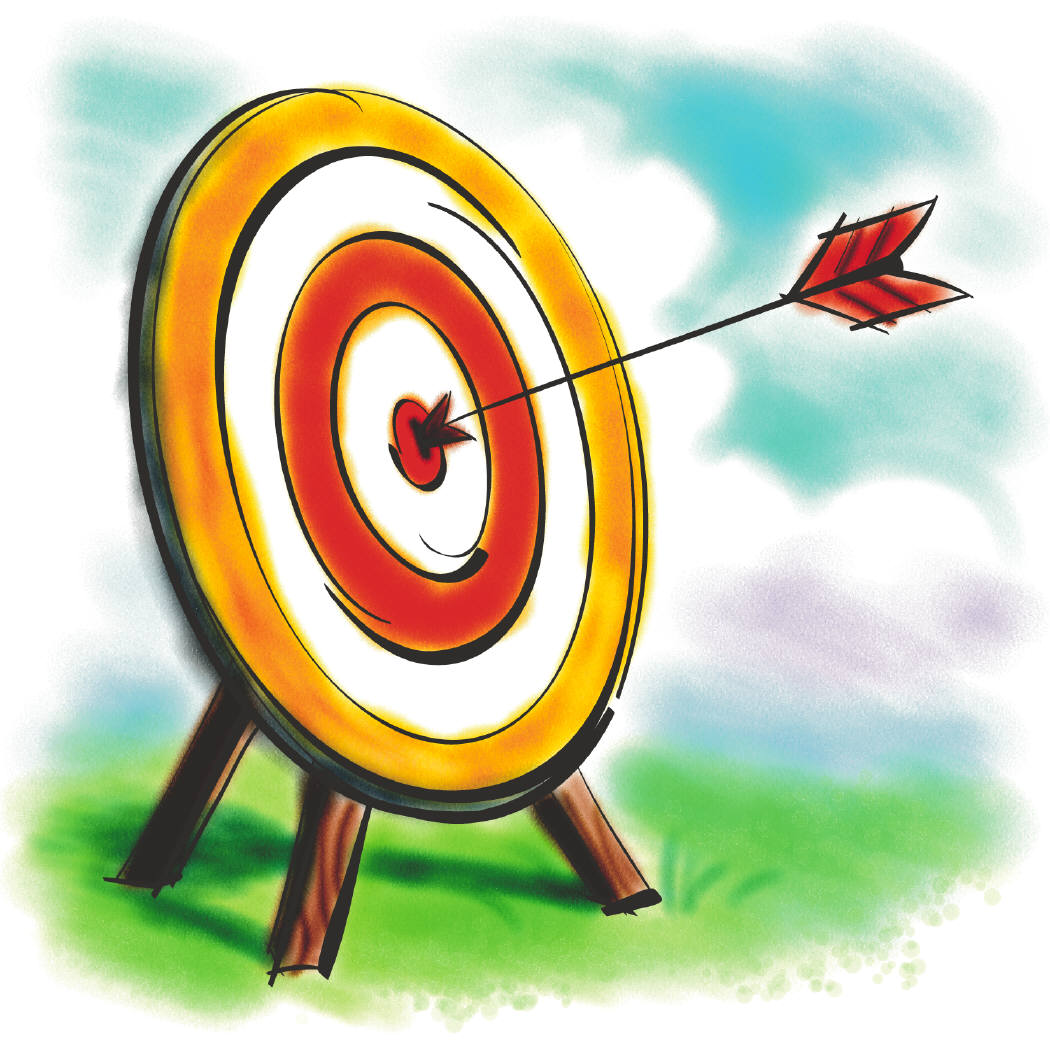 Multiplication Bull’s-eye
Shuffle the cards and place them facedown on the playing surface.
Players take turns.  When it is your turn:
Roll the die, look up the target range of the product in the table
Take four cards from the top of the deck
Use the cards to try to form two numbers whose product falls within the target range.  Do not use a calculator.
Multiply the two numbers on your calculator to determine whether the product falls within the target range.  If it does, you have hit the bull’s-eye and score 1 point.  If it doesn’t, you score 0 points.
Sometimes it is impossible to form two numbers whose product falls within the target range.  If this happens, you score 0 points for that turn.
3.   The game ends when each player has had five turns.
4.   The player scoring more points wins the game.